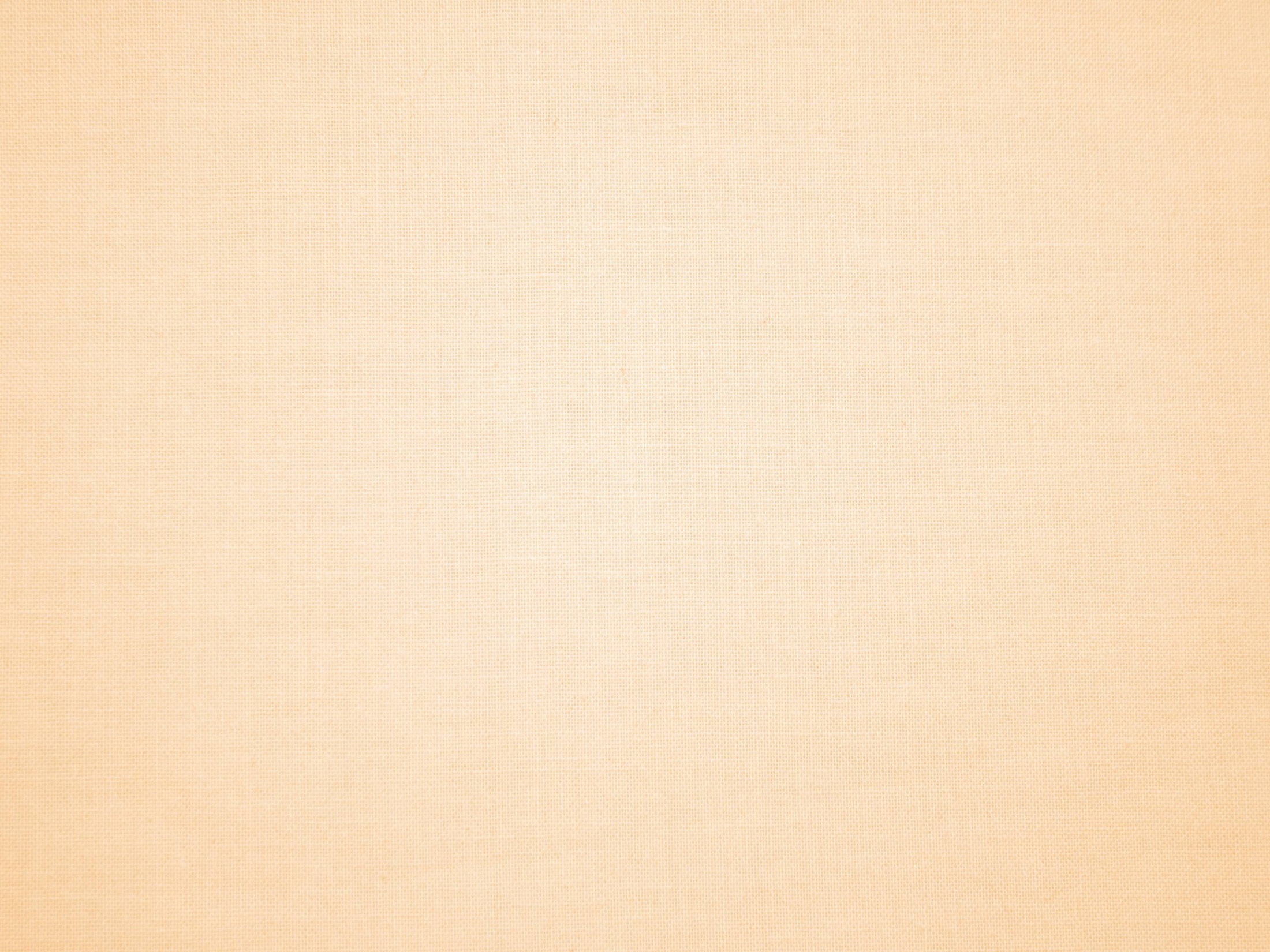 Мои работы в технике кофеграфии
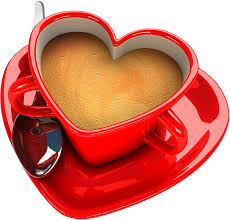 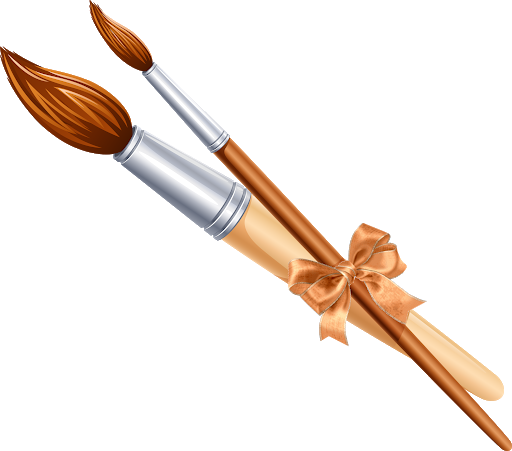 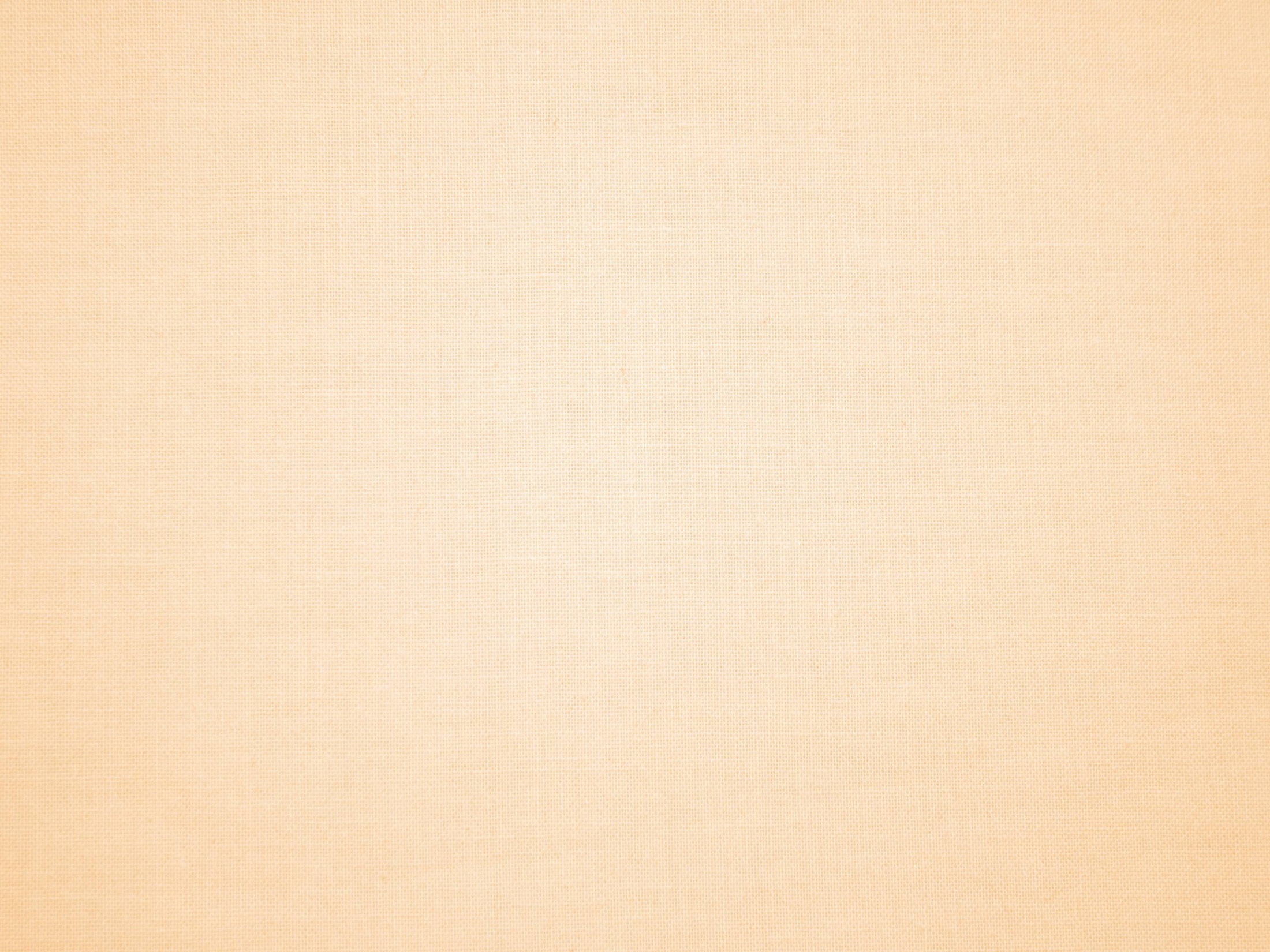 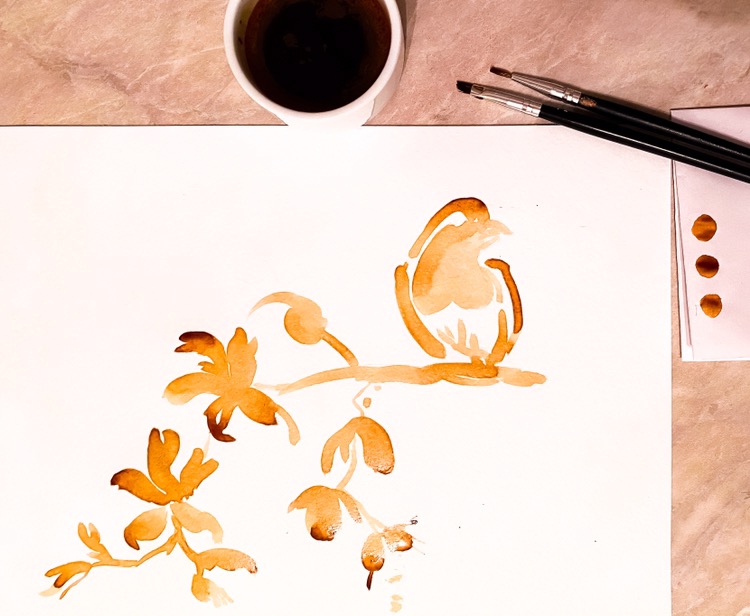 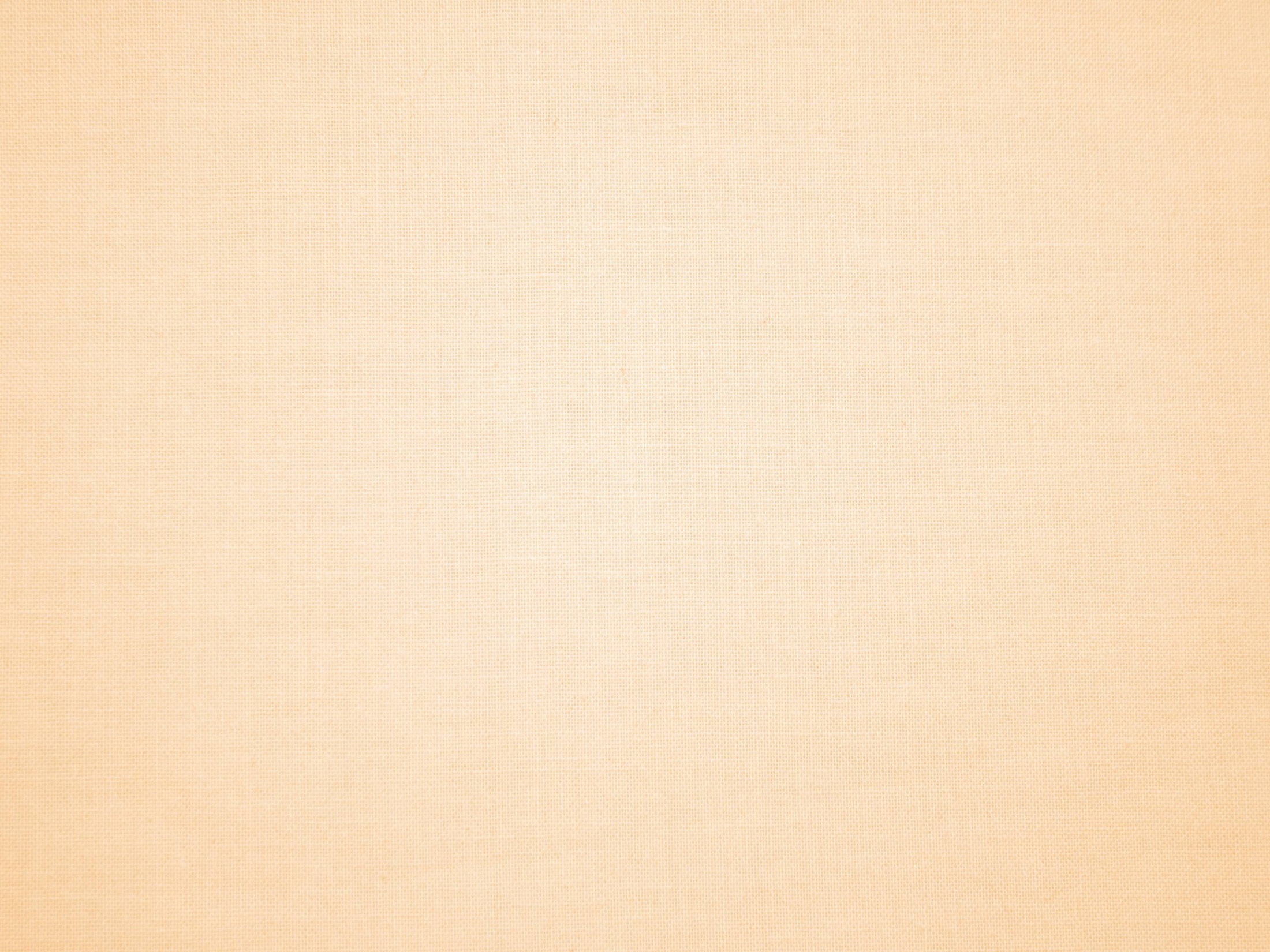 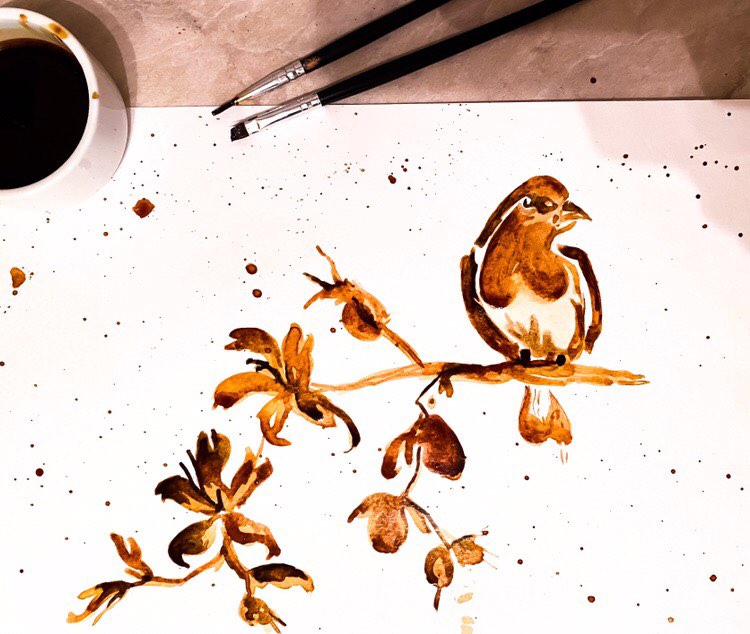 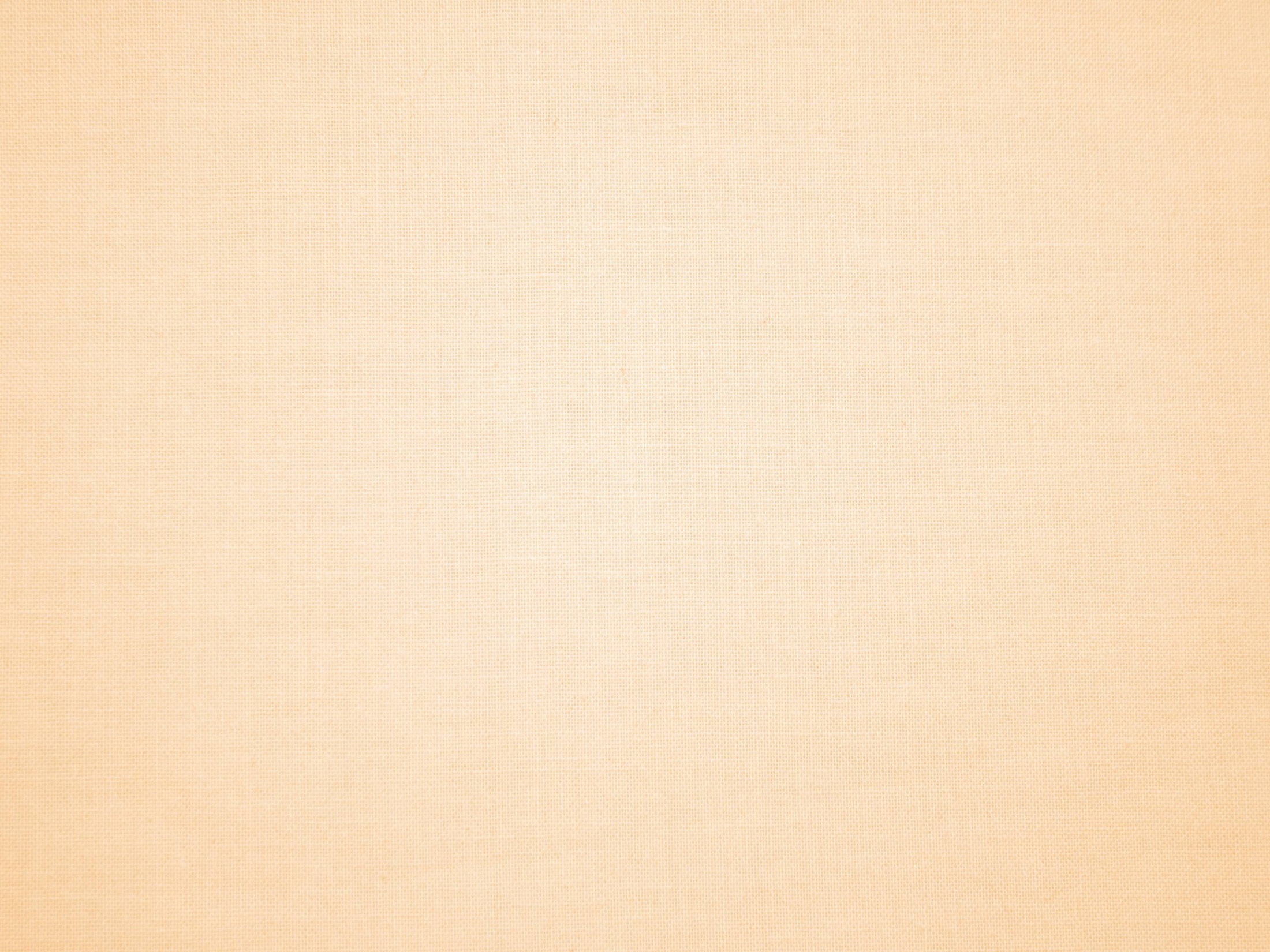 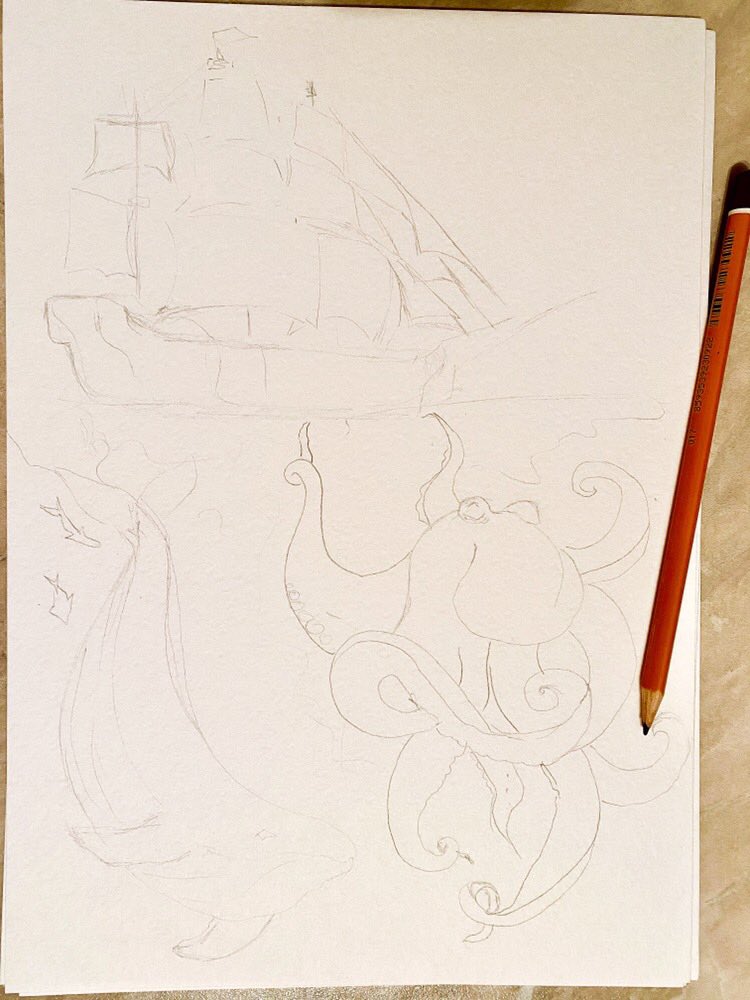 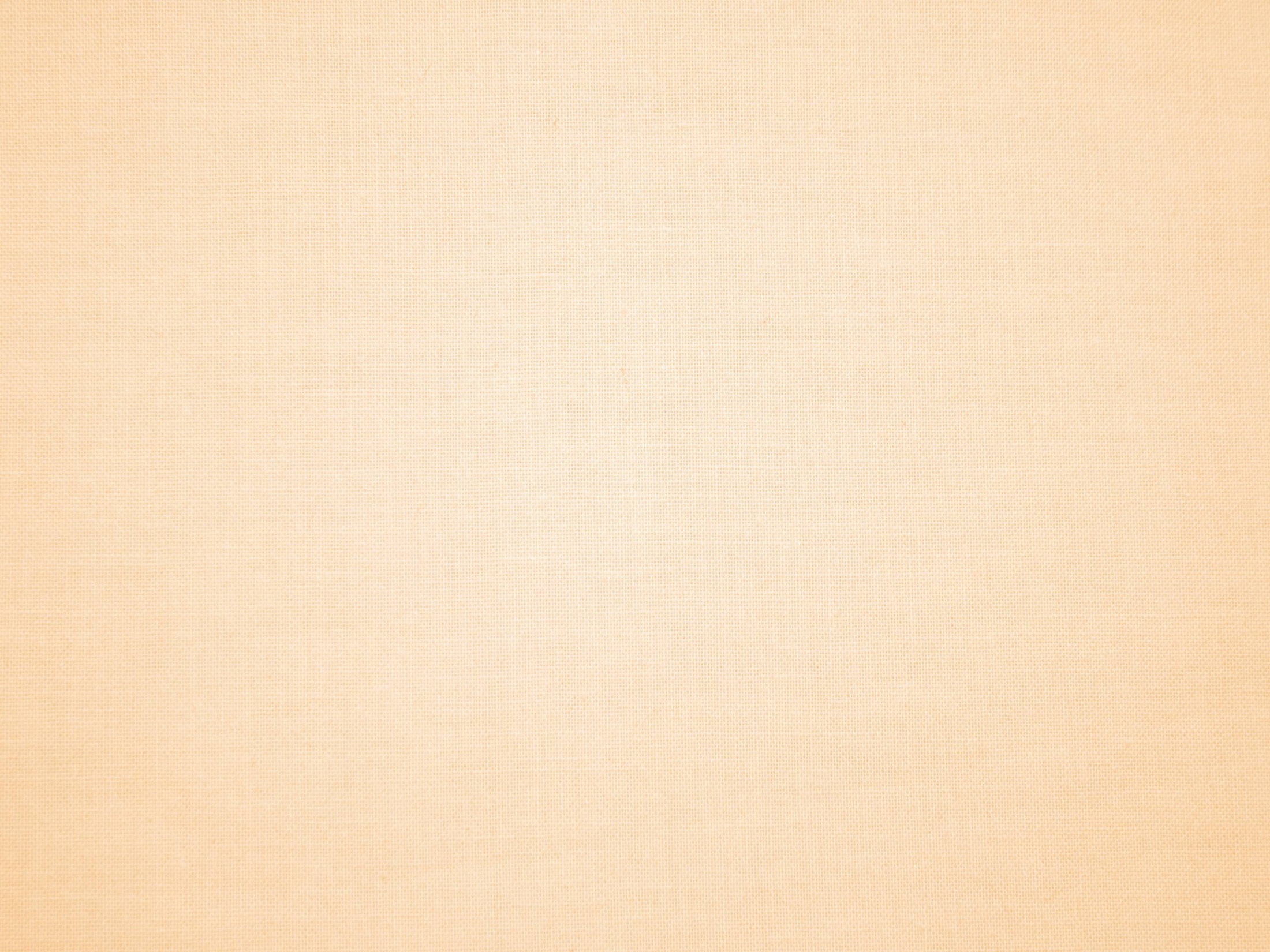 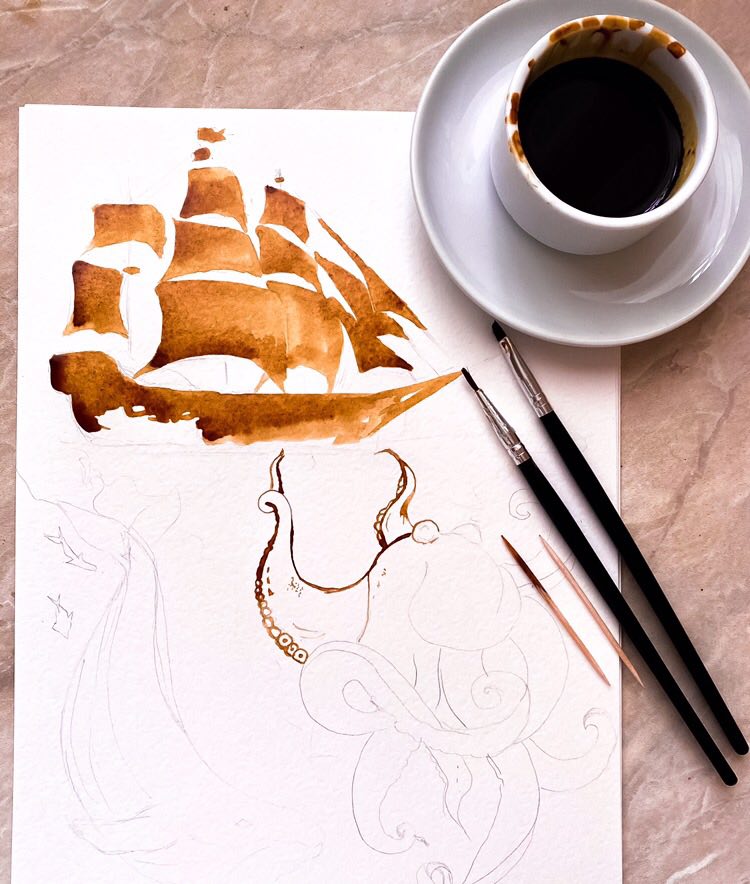 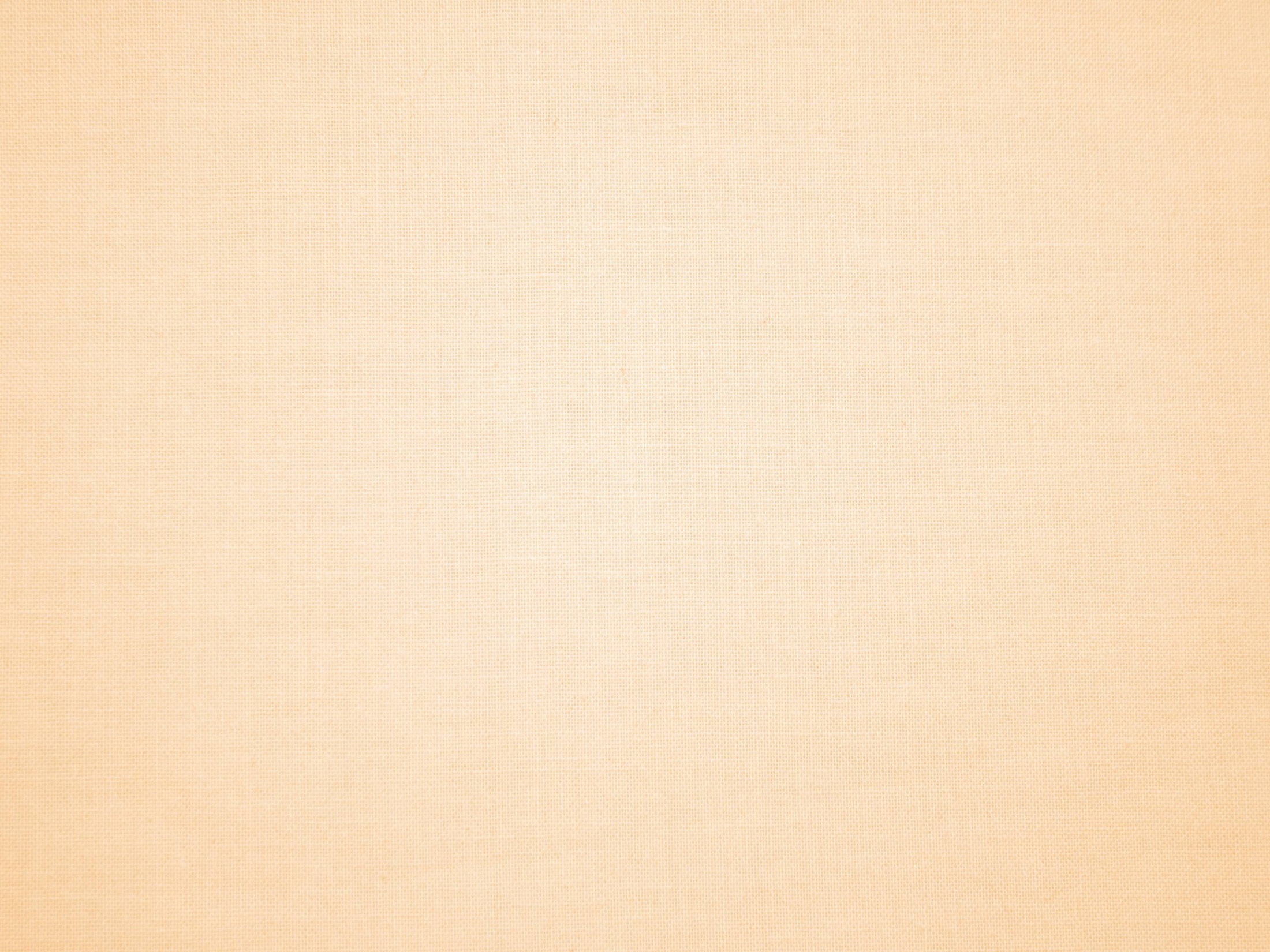 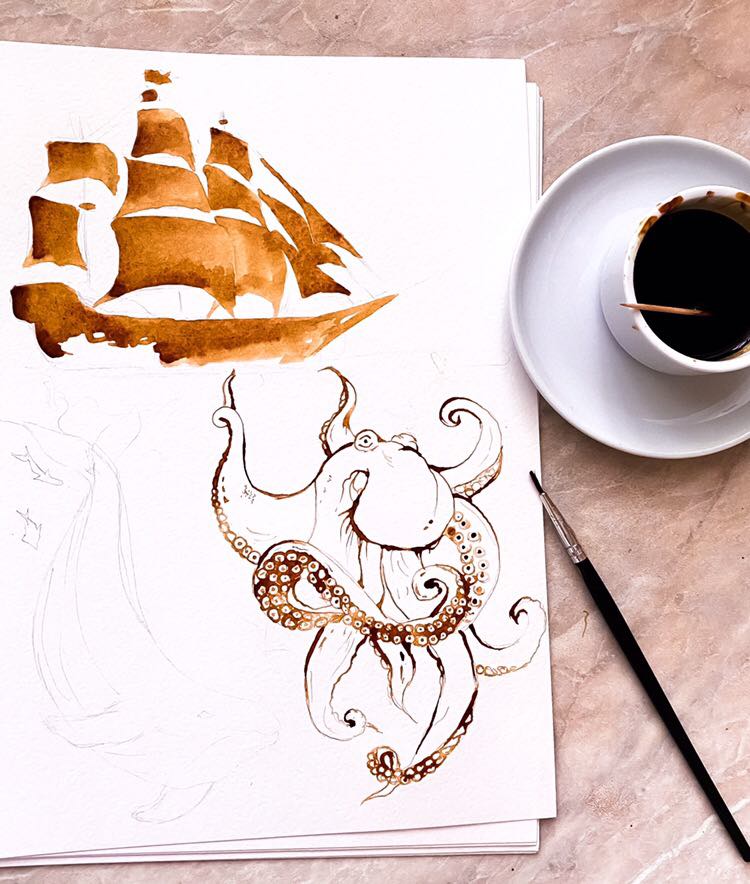 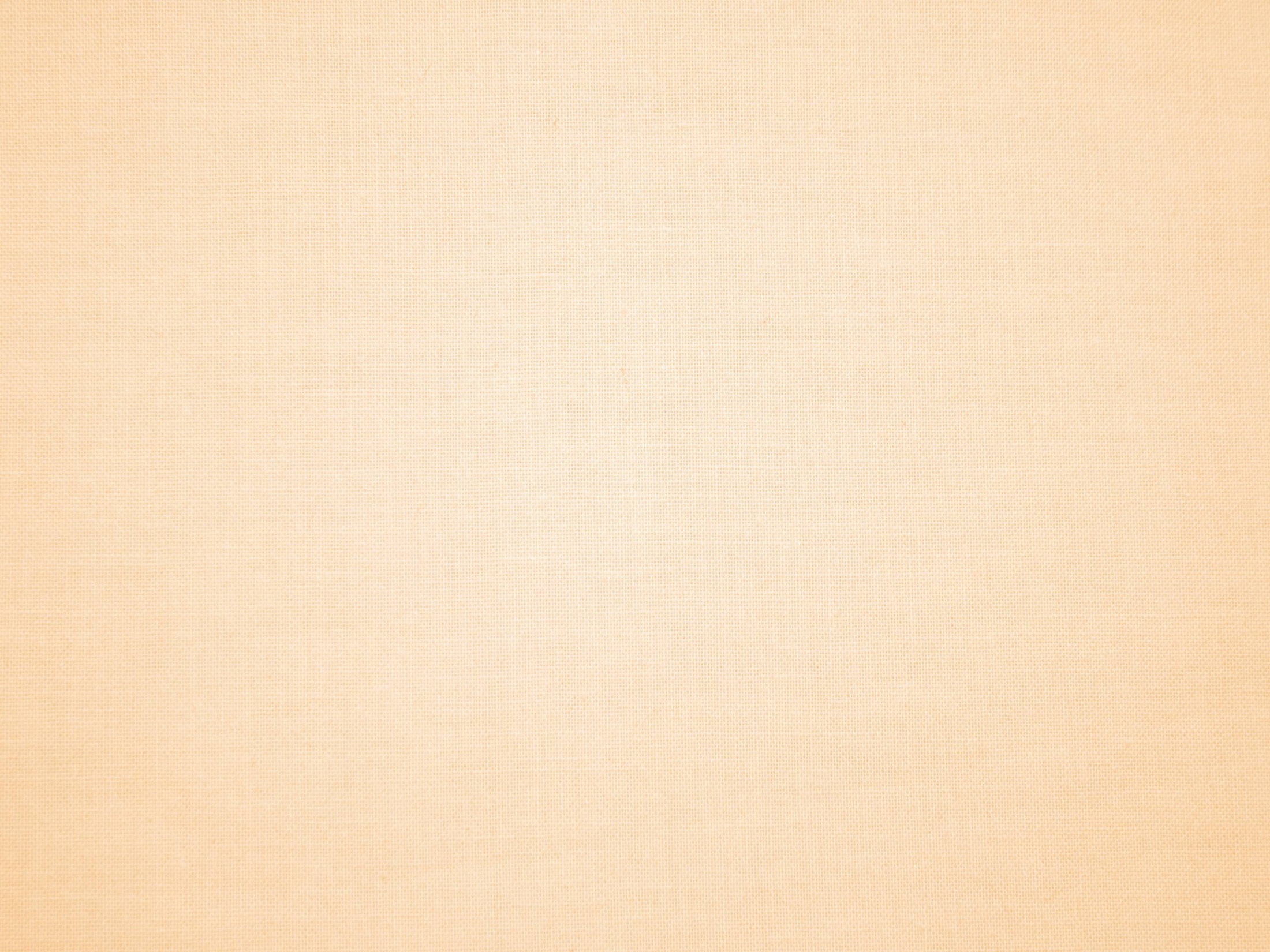 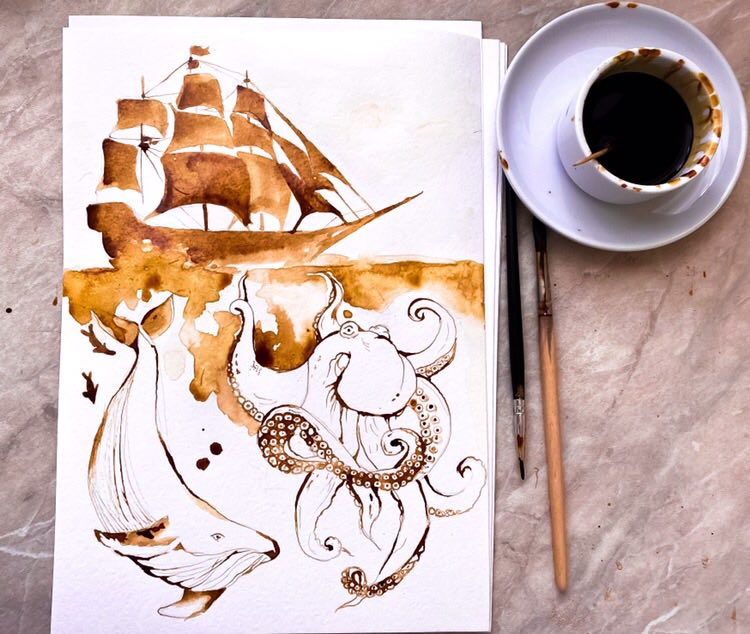